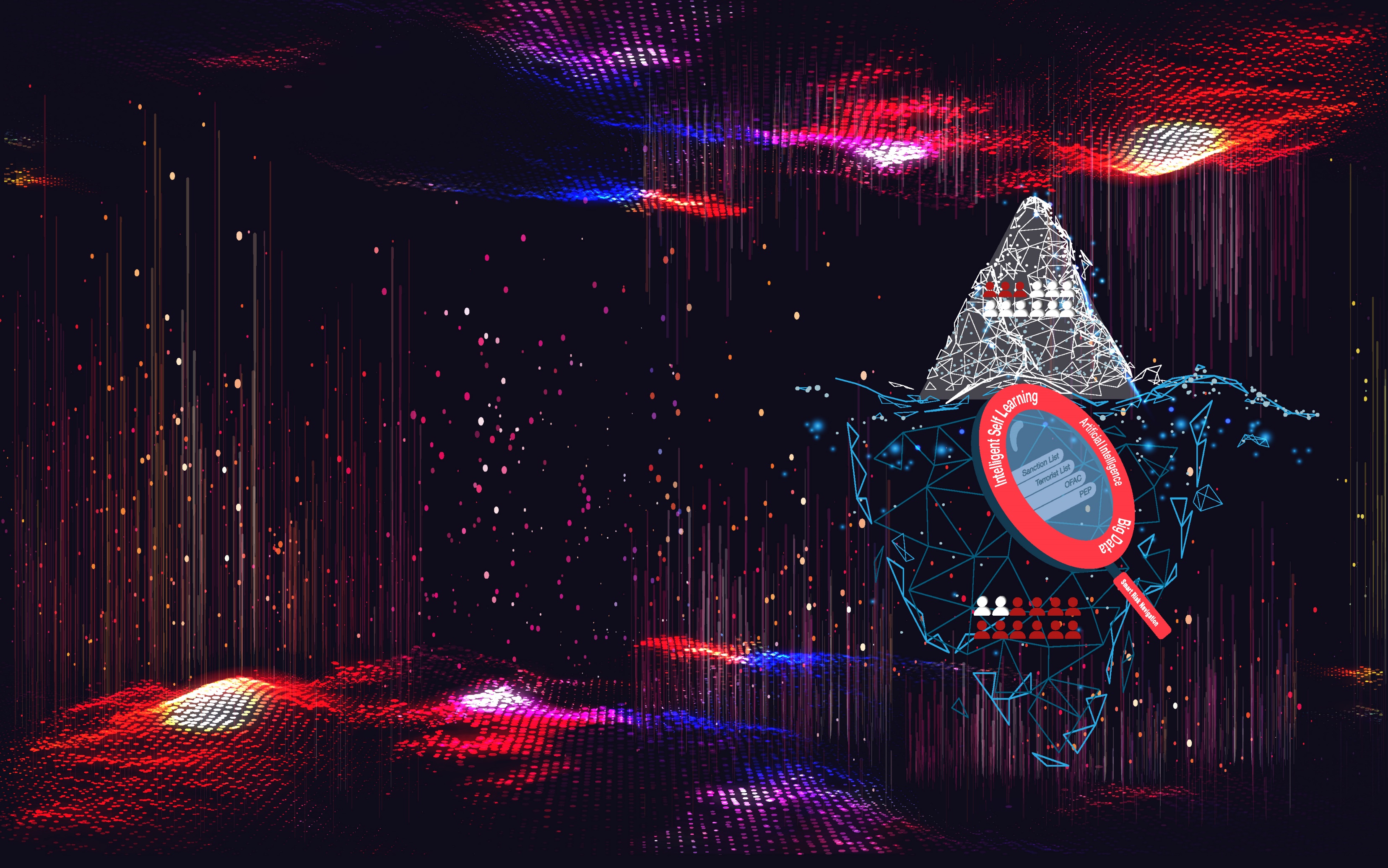 Effizient Sanktionsverstöße vermeiden 
Consulting & IP services
Regulatorische Anforderungen sollen die Wirksamkeit von Sanktionen im Kampf gegen Geldwäsche und Terrorismusfinanzierung sicherstellen. Die Anforderungen haben weitreichende Auswirkungen auf Unternehmen, sowohl bei der initialen Umsetzung als auch bei der fortlaufenden Absicherung. Mit unserer Kombination aus Consulting Service und Software-Lösung stellen wir sicher, dass unsere Kunden immer am Puls der Vorschriften bleiben und Compliance-Risiken frühzeitig erkennen und abwenden - wir bieten ein beruhigendes Gefühl der Sicherheit.
CGI & FMC als zuverlässige Berater und Innovatoren
Herausforderungen
Vielzahl und Dynamik regulatorischer Anforderungen kombiniert mit zunehmendem Druck der Aufsichtsbehörden 
Wirksames Sanctions-Screening bei steigender Transaktionsgeschwindigkeit nur mit effizienten Tools möglich 
Balance-Akt zwischen dem Risiko von False-Negatives und der Realisierung niedriger False-Positive Raten
Silobasierte Daten- und Systemlandschaften erschweren die adäquate Nutzung aller intern verfügbaren Quellen 

Unser Angebot
HotScan360: effektive Sanctions-Screening Lösung zur 100%-igen Abdeckung Ihrer Compliance-Anforderungen 
Quick-Check: schnelle, effiziente Einschätzung von Funktionsfähigkeit und Compliance Ihrer Lösung 
succest: automatisiertes Testing und Optimierung der fachlichen Performance Ihrer Sanctions-Screening Lösung 
Compliance Navigator: Ganzheitliche Überprüfung Ihrer Compliance-Organisation und Systemlandschaft
Consulting Service: Starke fachliche und technologische Expertise zur erfolgreichen Umsetzung ihrer Projekte
      an der Schnittstelle zwischen Business & IT 

Unsere Herangehensweise
End-to-end Betrachtung mit strukturiertem und geprüftem Vorgehensmodell 
State-of-the-art Sanctions-Screening-Lösung, individuell konfigurierbar und einfach zu integrieren
Automatisiertes Testing inklusive Testdatenerstellung und Back-End-Tests
Maßgeschneidert auf Ihren Bedarf
Kombination fachlicher Expertise mit Technologie-Lösungen
2018 Xcelent Award für die Sanctions-Screening Lösung
Einzigartiges Vorgehen bei der Sicherstellung von Compliance
Unser Ziel: bevorzugter Partner 
und Experte unserer Kunden
Sanctions Compliance ●   Präzision ●   Holistische Betrachtung
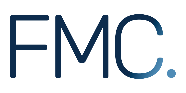 [Speaker Notes: Regulations are a fact of the banking business. The spate of new regulations will continue, the effect is often wide and takes time to percolate through organizations, whilst adjustments and tweaks are business as usual. Costs to banks are not just in the initial assessment and implementation but also in the continuing assurance. Our Regtech-as-a-service offers clients peace of mind. Not only do our highly-skilled banking experts follow the evolving landscape ensuring our clients remain on the pulse of up-coming regulations but also monitor existing compliance, bank wide. 
Vorschriften sind eine Tatsache des Bankgeschäfts. Die Flut neuer Vorschriften wird weitergehen, die Auswirkungen sind oft weitreichend und brauchen Zeit, bis sie sich in den Organisationen durchsetzen, während Anpassungen und Optimierungen zur Tagesordnung gehören. Die Kosten für die Banken liegen nicht nur in der anfänglichen Bewertung und Umsetzung, sondern auch in der fortlaufenden Absicherung. Unser Regtech-as-a-Service bietet unseren Kunden ein beruhigendes Gefühl der Sicherheit. Unsere hochqualifizierten Bankexperten verfolgen nicht nur die sich entwickelnde Landschaft und stellen so sicher, dass unsere Kunden immer am Puls der kommenden Vorschriften bleiben, sondern überwachen auch die bestehende Compliance, und zwar bankweit. Übersetzt mit www.DeepL.com/Translator (kostenlose Version)




Hochqualifiziertes Personal, das in der Lage ist, komplexe Regierungsvorschriften zu interpretieren und in einen Aktionsplan umzusetzen

Bei CGI sind wir als vertrauenswürdige Berater und Innovatoren bekannt, die die größten und komplexesten Projekte unserer Kunden umsetzen. Wir sind eine der wenigen Firmen, die über den Umfang, die Reichweite und die Fähigkeiten verfügen, um Kunden bei der Erfüllung der sich ständig weiterentwickelnden digitalen Erwartungen ihrer Kunden und Bürger zu unterstützen. Unser Ziel ist es, der Partner und Experte der Wahl für unsere Kunden zu sein.

Wir bei CGI & FMC sind als zuverlässige Berater und Innovatoren bekannt, die die größten und komplexesten Projekte unserer Kunden umsetzen. Gemeinsam kombinieren wir fachliche Expertise und ausgezeichnete Software Lösungen (2018 Xcelent award) und sind somit einige der wenigen, die über Umffang, Reichweite und Fähigkeiten verfügen, um komplexe Regierungsvorschriften zu interpretieren und ganzheitliche Aktionspläne umzusetzen. Unser Ziel ist es, Partner und Experte der Wahl für unsere Kunden zu sein.]